Input transistor noise simulation
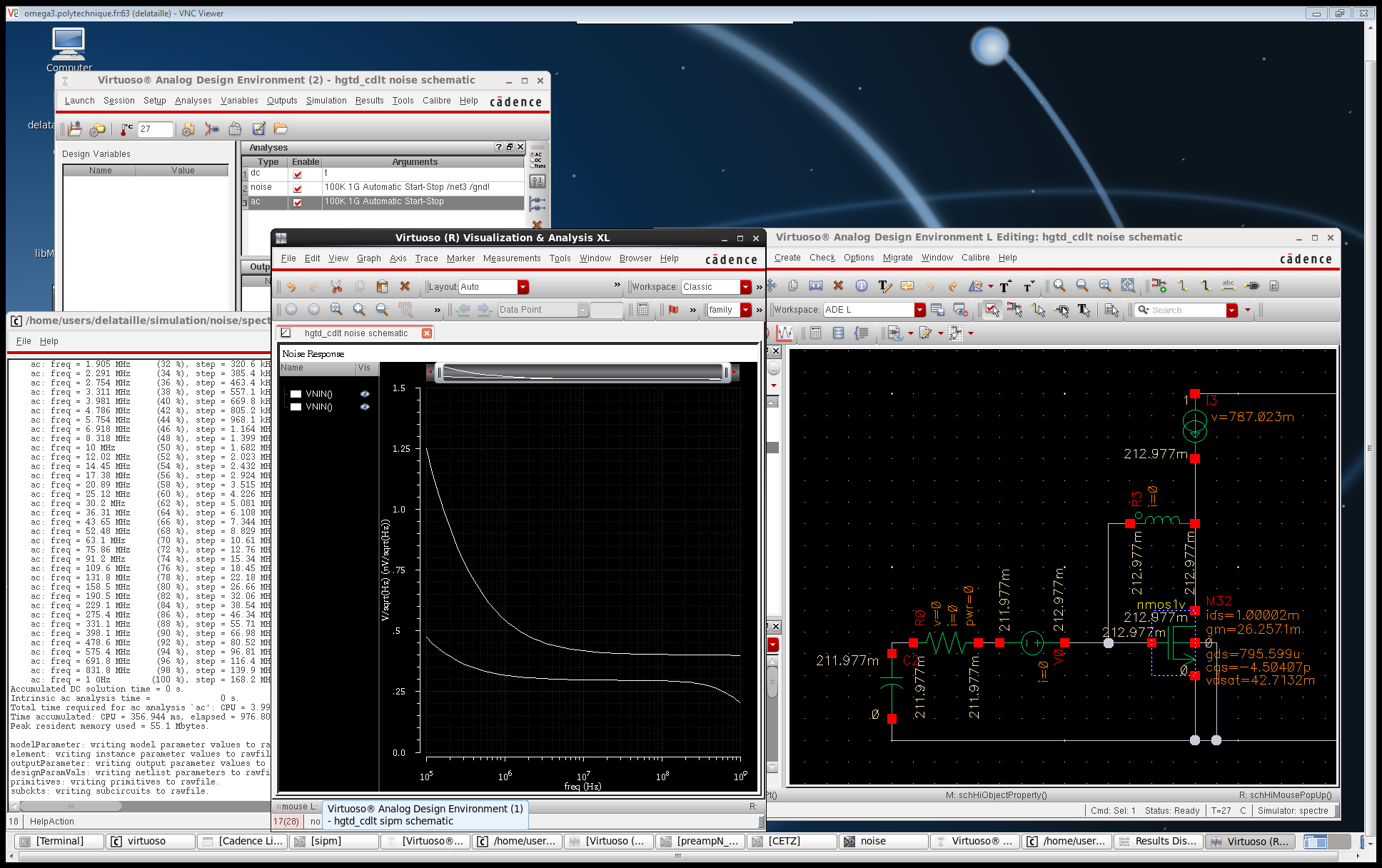 Input transistor (nmos1v) varied from 100/0.2 to 10 000/0.2
Id=1 mA

100/0.2  gm=16 mA/V  en=0.7 nV/sqrt(Hz) expect sqrt(4kT/2gm)=0.72
1000/0.2  gm=23 mA/V  en=0.4 nV/sqrt(Hz), expect 0.60
10000/0.2  gm=27 mA/V en=0,3 nV, expect 0.55, almost factor 2 !
TV2: Noise measurements  [CMS HGCAL]
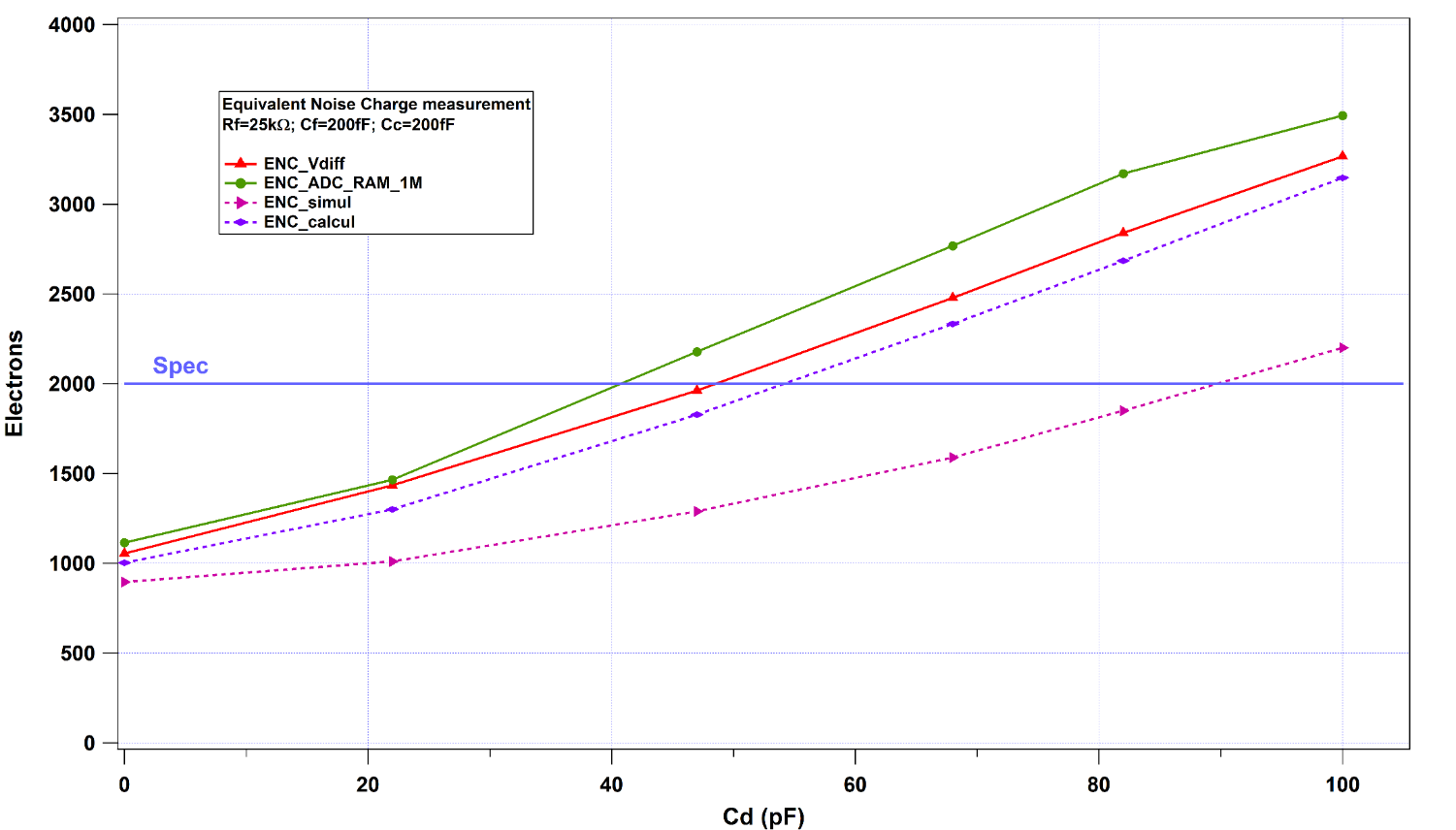 Test Vehicles for CMS HGCAL - TWEPP 2017
2
Series noise input transistor  [ATLAS LAUROC]
Measured and calculated  for 3000/0.26
LAUROC noise
3